Nursery 
Autumn 1  11.09.23-20.10.23
What will I be learning this half term?
C&L, Phonics & Literacy
I will begin to listen attentively in a range of situations.
I will know and retell the story ‘Peace At Last’. 
I will know and use vocabulary linked to their theme ‘Ourselves’ including family, home, and friends. 
I will know the logos for local supermarkets. 
I will read and re-read a selection of books with a grown-up and engage in conversations about the story, develop understanding and learn new vocabulary.
I will spot and suggest rhymes. 
I will know how to draw horizontal lines. 
I will join in with the ‘Word of the Week’ song.
Polite Reminders
All children need to have a filled water bottle in school every day.
All children need to have a book bag and a PE bag with spare clothes in.
Please ensure that all of you child’s clothes are labelled with their name.
Please ensure you let a member of staff know if somebody new is collecting your child. 
Please could you ensure that your child’s hair is tied up in a bobble.
Please make an orderly queue at the green gate when collecting your child.
Personal, Social & Emotional
I will begin to separate from their carer in the morning.
I will know the class rules: - Looking eyes - Listening ears - Hands in lap
I will know to wash and dry their hands before eating and after using the toilet.
I will know how to play alongside others.
We will be learning to find our own pegs and putting our belongings away independently.
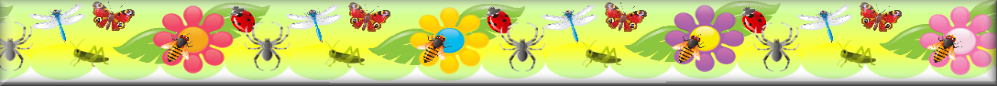 All About Me.
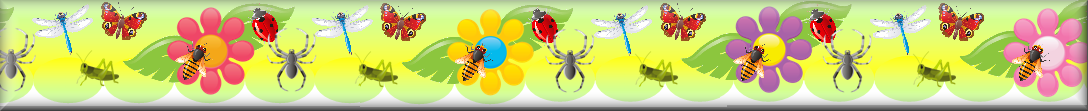 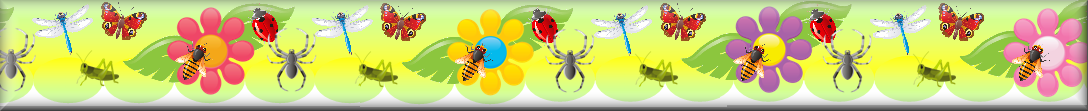 Physical
I will know how to hop, skip and jump
I will learn how to use the outdoors equipment.
I will explore large mark making to develop cross the midline movements.
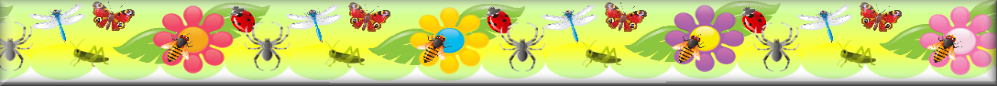 Expressive Arts & Design
I will know the nursery rhymes/songs:
 - 5 Little Ducks - Humpty Dumpty - Twinkle Twinkle Little Star/ Twinkle Twinkle Chocolate Bar
 I will explore a range of musical instruments.
I will do create large drawings/paintings. 
I will use pencils to free draw.
Understanding the World
I will know they were a baby.
I will talk about differences and similarities between themselves and people in their local community.
  I will know the names of body parts: heads, arms, hands, legs, feet, neck.
I will know how and why we celebrate Harvest Festival.
I will know how to use a camera to take photos.
Maths
I will rote count to 5.
I will sort by colour, size and object. 
I will sequence events using language including first, then and after. 
I will identify patterns around them such as stripes on clothes.